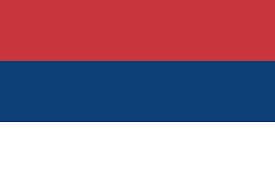 MOJA DOMOVINATODOR GOJKOVIC IV-6
REPUBLIKA SRBIJA SE NALAZI NA JUGOISTOČNOM DELU EVROPE NA BALKANSKOM POLUOSTRVU.
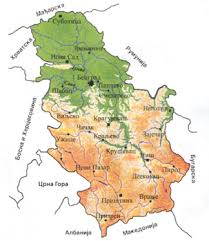 MI SE GRANIČIMO SA MAĐARSKOM,RUMUNIJOM,BUGARSKOM,MAKEDONIJOM,ALBANIJOM,CRNOM GOROM,BIH-BOSNOM I HERCEGOVINOM I HRVATSKOM.
PRIRODNA GRANICA JE REKA DRINA,A VELIKA EVROPSKA REKA JE DUNAV.
NAJVAŽNIJI SU SIMBOLI DRŽAVE A TO SU: ZASTAVA,GRB I HIMNA.
ZASTAVA REPUBLIKE SRBIJE
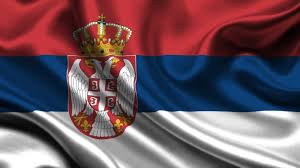 GRB REPUBIKE SRBIJE
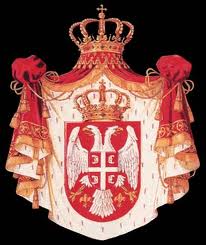 HIMNA REPUBLIKE SRBIJE
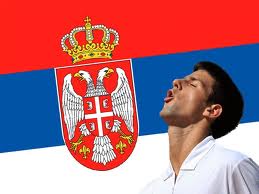 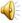 KRAJ
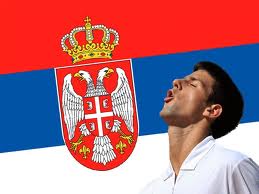